English 10 HonorsBooks
Textbooks
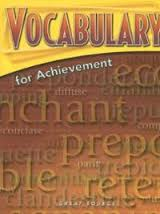 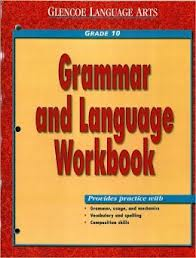 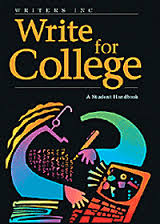 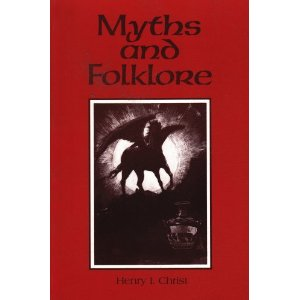 Additional Reading
Dracula by Bram Stoker  		(1st quarter) 
Rebecca by Daphne du Maurier 	(2nd quarter)
Julius Caesar in textbook 		(3rd quarter)